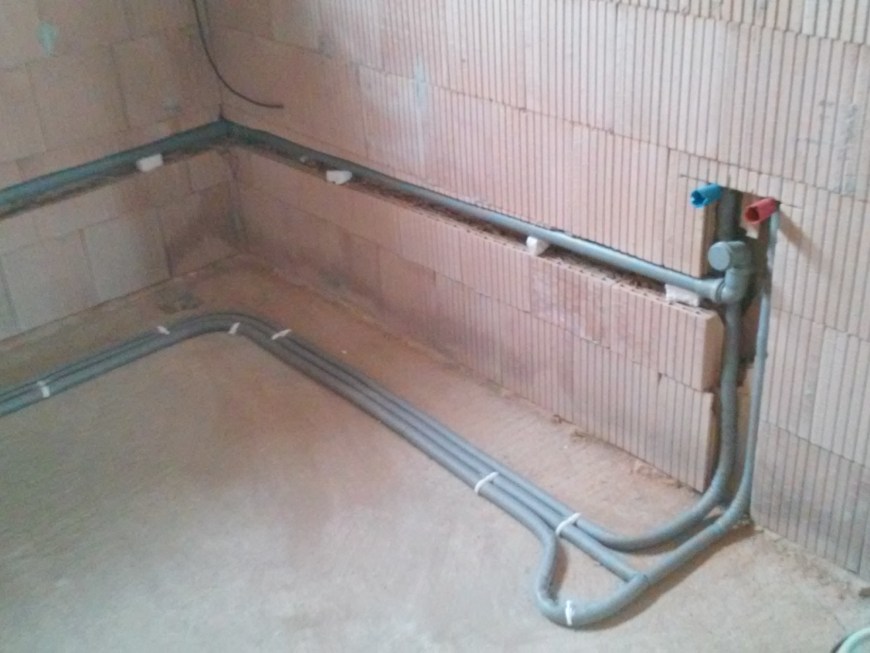 Bytové inštalácie
Vodoinštalácia a kanalizácia
Voda v domácnosti:
Vieme, že podľa spôsobu použitia rozdeľujeme vodu na pitnú, úžitkovú a odpadovú.
V domácnosti máme pitnú vodu buď z verejného vodovodu alebo z vlastnej studne.
Vodu zo studne často používame len ako úžitkovú.
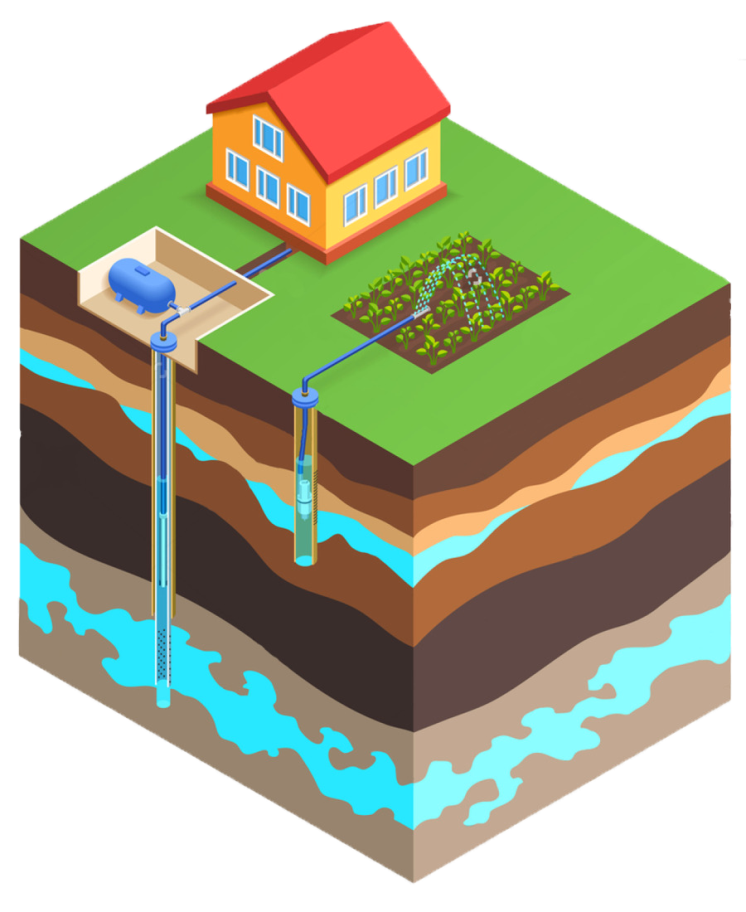 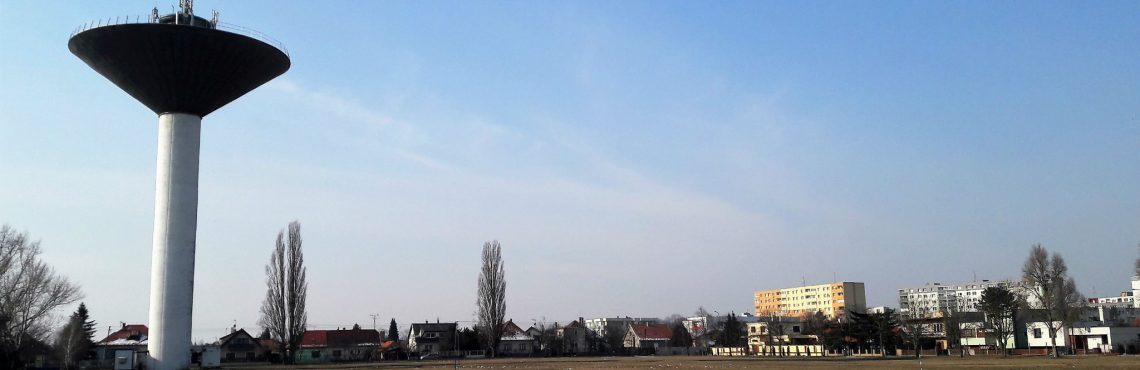 Čo je to vodoinštalácia:
Patrí sem:
kompletná montáž vodovodných, tepelných a kanalizačných rozvodov pri novostavbách, bytoch, či väčších objektoch, 
montáž tepelného a vykurovacieho zariadenia,
napojenie kanalizačné zariadenia, septiku alebo domácej čističky odpadových vôd,
Čo je to vodoinštalácia:
vodoinštalačné služby pri rekonštrukciách a prestavbách domov či bytov a kúpeľňových jadier, ako aj výmena starých vodovodných potrubí,
montážne a údržbárske práce všetkých ostatných vodovodných zariadení. Sú to napríklad vodovodné batérie, sanitárne a kúpeľňové zariadenia, WC, opravy splachovačov, výhrevné vodné zariadenia.
inštalácia mechanických predfiltrov pre rodinné domy,
inštalácia zmäkčovačov vody ako aj domácich filtrov na úpravu pitnej vody.
Kanalizácia
Odpadová voda z domácnosti odchádza kanalizačným potrubím. Kam?
do obecnej, mestskej kanalizácie,
do domácej čističky odpadových vôd,
do septiku (čiastočne čistí odpadové vody, zo septiku voda odchádza do kanalizácie, alebo do čističky),
do žumpy (najčastejšie betónová nádrž na dočasné uskladnenie odpadových vôd, ktoré je nutné potom odviesť fekálnym vozom).
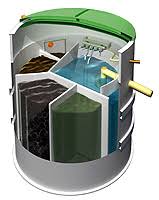 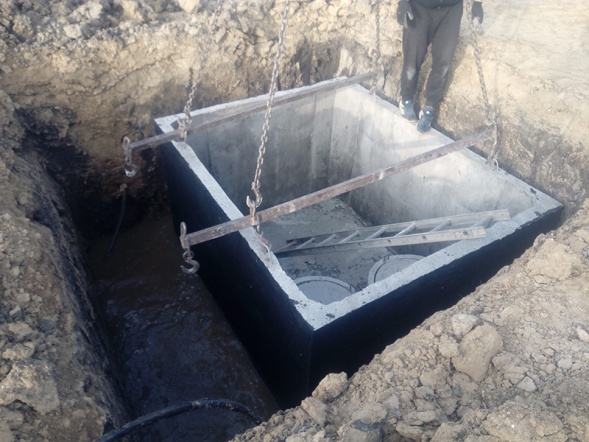 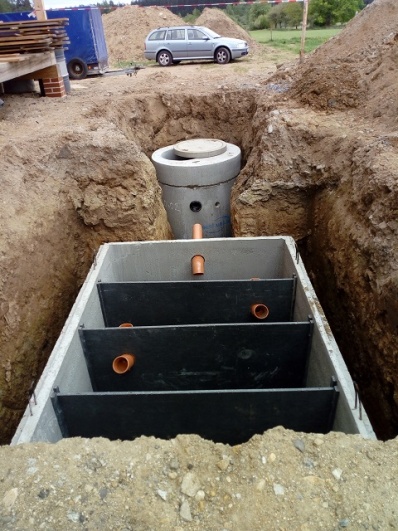 Poruchy vodoinštalácie:
Prejavujú sa najmä ako:
neodtekajúca vaňa, kuchynský drez, umývadlo,...
ťažko sa zatvárajúca alebo kvapkajúca batéria, 
tečúce alebo nesplachujúce WC,
tečúce radiátory, ...
Príčinou môže byť: 
poškodený vodoinštalačný materiál,
vodným kameňom zanesené alebo skorodované potrubie,
zodraté tesnenie,
zanesené ventily,
upchaté odpadové potrubie (vlasy, zvyšky jedla,...) .
V prípade vážnejšej poruchy je potrebné uzavrieť hlavný prívod vody v domácnosti (musíme vedieť kde je).
Základné prvky vodoinštalácie a kanalizácie:
Vodovodné potrubie:
kovové - oceľ, liatina, meď, mosadz
plastové – polyvinylchlorid, polyetylén, polypropylén,...
Odpadové potrubie: - plast, liatina, kamenina
Vodovodné batérie: - pákové, ventilové
Toaleta so splachovačom
Uzávery vody
Vodomery
Čerpadlá
Spätné klapky
Vodoinštalácia a kanalizácia:
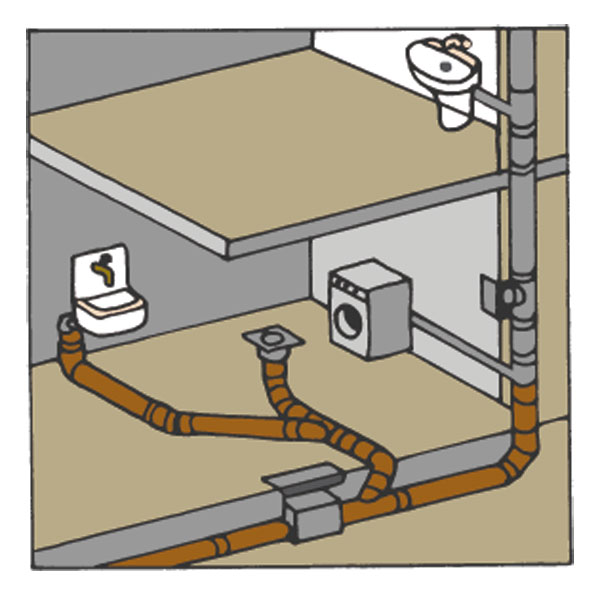 Ukážka vodoinštalácie
Spätná klapka - video
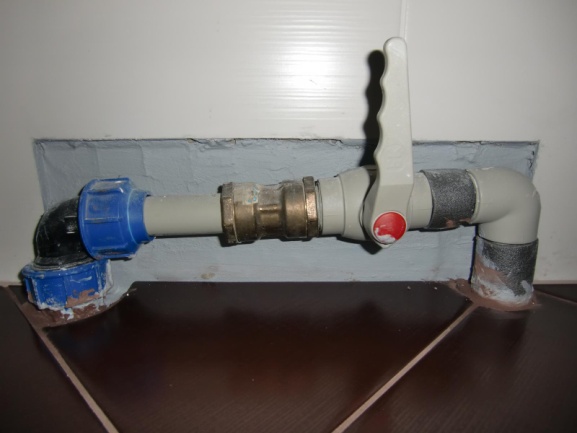 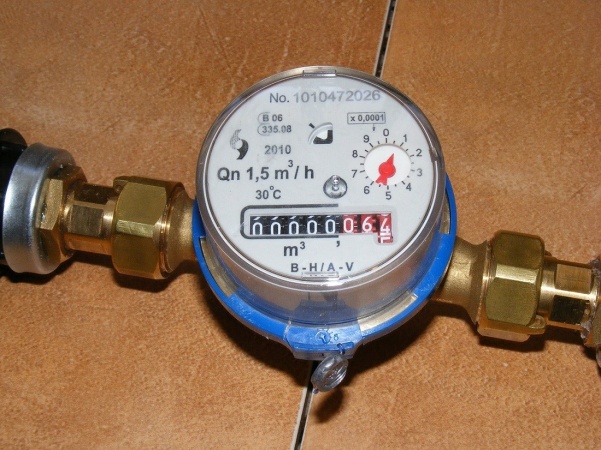 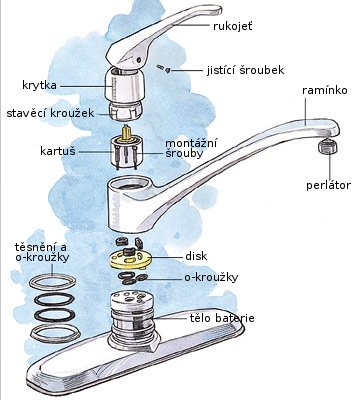 Domáca čistiareň odpadových vôd
Splachovanie toalety
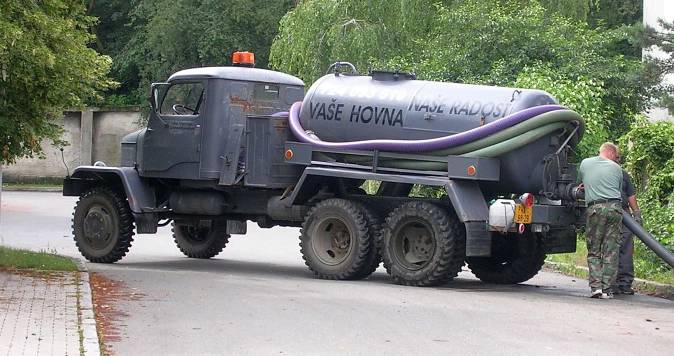 Ďakujem za pozornosť !
Zdroj obrázkov a informácií : internet